DISPENSATIONALISMIN  THE EARLY CHURCH
Lee W. Brainard
Researcher, Prophecy Teacher, Pastor/Elder
Harvey, North Dakota
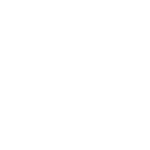 1
[Speaker Notes: 1) born-again Dec 1978
     A.  serious study summer 80 Ranger Bn
     B.  started studying Grk Heb summer 1981
     C.  prophecy quickly became fave topic
     D.  convinced pretrib rapture fall 1989

2) Times changed for defense of pretrib rapture
     A.  dispen. defends self on same biblical ground
      more mature and sophisticated
     B.  but dispen. stands on strengthened ground
      defense of pretrib testimony in fathers]
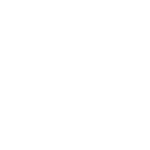 GROWTH OF EVIDENCE FORPRETRIB TESTIMONY in fathers
EARLY DAYS — pretrib argument based on imminence
RECENT  YEARS — many clear pretrib passages uncovered
NOW — finding evidence of systematic dispensationalism
UPSHOT — strengthened case for pretrib in early church
2
[Speaker Notes: 1)  EARLY DAYS --- pretrib argument based on imminence
     A.  Charles Hauser, The Eschat of the Early Church Fathers, unpub. Th.D diss, Grace Theol Sem, 1961
     B.  James Stitzinger, The Rapture in 20 Centuries of Bibl Interp, The Master's Seminary Journal, Fall 2002
     C.  oftentimes admission made that there were no clear pretrib references in the early fathers

2)  RECENT YEARS --- wealth clear pretrib passages uncovered researchers
     A.  prime example, Grant Jeffrey's discovery in 1994 in a Latin work of Ephraim, On the Last Times, the Antichrist, and the End of the World.
     B.  discovery prev. unknown rapt pass untransl Grk works of Ephraim and Eusebius

3) NOW --- research finding evid systematic dispen

4. UPSHOT --- strengthened case pretrib test early church]
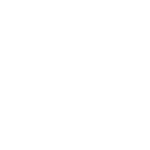 CONTENTS OF THIS PRESENTATION
demonstrate robust dispensationalism in Irenaeus
demonstrate key aspects of dispensationalism in the Didache
not mature dispensationalism, but real dispensationalism
3
Irenaeus
.
born c. 130 and died c. 202
born in Smyrna (Izmir, Turkey)
bishop of Lugdunum (Lyon, France)
premillennial and pretribulational
knew Polycarp, a disciple of John
premier work was Against Heresies
most of his works have not survived— most chiliast works suppressed
4
[Speaker Notes: Lugdunum = Lug-’doo-num
Lyon = Lee-’ōn]
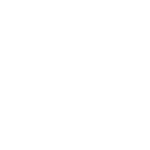 RUDIMENTS OF DISPENSATIONALISMIN IRENAEUS
distinction between Israel and the church
God’s return to the people and nation of Israel
temple observant Jews honored by God in the tribulation
two classes of saints in the millennium
pretrib rapture (four distinct passages)
5
PROBLEMATIC PASSAGE:THE CHURCH IN THE TRIBULATION
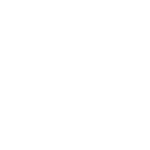 “It is manifest, therefore, that of these [the ten kings], he who is to come shall slay three, and subject the remainder to his power, and that he shall be himself the eighth among them. And they shall lay Babylon waste, and burn her with fire, and shall give their kingdom to the beast, and put the CHURCH to flight. After that they shall be destroyed by the coming of our Lord.”
Against Heresies, 5.26.1
6
[Speaker Notes: Let’s start with the PROBLEMATIC passage

Against Heresies 5.26.1 ... 

first glance, looks like slam dunk for posttribulation rapture, because we see the antichrist persecuting the church

but THIS interpretation breaks a fundamental rule of interpretation]
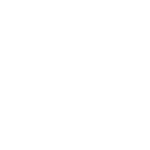 RULE OF SELF-INTERPRETATION
AS the Bible must be allowed to DEFINE its own terms
   SO authors must be allowed to DEFINE their own terms
importing contemporary definitions is anachronistic
patristic terms typically show close affinity to modern usage
    patristic terms often show differences with modern usage
failure to recognize this is common stumbling block in patristic exegesis
7
[Speaker Notes: #2 --- anachronistic if not exploitative

#3 --- WHILE pat terms ... YET pat terms

#4 --- exegesis --- for that matter, it’s a common mistake in biblical and historical exegesis too]
IRENAEUS’ HANDLING OF “CHURCH”
“The church is the seed of Abraham … He who in the New Testament "raises up from the stones children unto Abraham," is he who will gather, according to the Old Testament, those that shall be saved from all the nations, Jeremiah says: "Behold, the days come, says the Lord, that they shall no more say, The Lord lives, [who brought up the children of Israel out of the land of Egypt; But, the Lord lives] who led the children of Israel from the north, and from every region where they had been driven; He will restore them to their own land which he gave to their fathers.”  (citing Jeremiah 23:7-8)
Against Heresies, 5.34.1
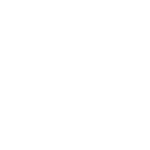 8
[Speaker Notes: cited passage is Jeremiah 23:7-8

brackets INDICATE obvious ellipsis due to homoioteleuton ['ho-mee-oh-te-'loo-ton], not from original author but later copyist

if unfamiliar with term, homoioteleuton literally means the same ending --- this is when scribe accidentally skips text between two near instances of the same word

here copyist memorized line "the Lord lives," wrote down, when eyes returned to text, dropped to next "the Lord lives" and picked up with wrong "who“

extremely doubtful that Irenaeus intentionally left out this significant part of the very argument that he was making]
IRENAEUS’ HANDLING OF “CHURCH”
HE DEFINES “CHURCH”
“The church is the seed of Abraham” 
HIS “CHURCH” INCLUDES NT AND OT SAINTS
God “in the New Testament «raises up from the stones children unto Abraham»"
God “will gather, according to the Old Testament, those that shall be saved from all the nations … «will restore them to their own land which he gave to their fathers».” 
this is the spiritual and physical seed of Abraham, both saved by faith
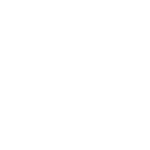 9
[Speaker Notes: FURTHER NOTES
the church is the seed of Abraham = Ecclesia est semen Abraham

Earlier comment in 5.32.2, "For his seed is the Church, which receives the adoption to God through the Lord.“

This comment can only be rightly understood when you bear in mind that the main focus chap 32 is defending truth that all seed of Abraham (Jacob & Gentiles) shall receive their inheritance in the resurrection.

His terminology is different than modern dispensationalism, but his understanding of the scope of Christ’s work on the cross is no less expansive than that of modern dispensationalism. He understood that this work is applied to all the saints of the OT.]
IRENAEUS’ HAS TWO DISTINCT PROGRAMS
GOD’S PRESENT WORK
God “in the New Testament «IS RAISING UP from the stones children unto Abraham» 
GOD’S FUTURE WORK
God “WILL GATHER, according to the Old Testament, those that shall be saved from all the nations … «WILL RESTORE them to their own land which he gave to their fathers».”
DISTINCTIONS
the spiritual seed and the physical seed of Abraham — both saved
the NT work is present tense and the OT work is future tense
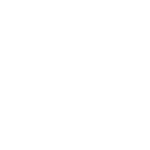 10
IRENAEUS’ HAS TWO CHURCHES
As says the Scripture: "And that night the elder went in and lay with her father; and Lot knew not when she lay down, nor when she arose." And the same thing took place in the case of the younger… the arrangement [designed by God] was carried out, by which the two daughters (that is, the two synagogues), who gave birth to children begotten of one and the same father, were pointed out … the elder and younger synagogues … the two synagogues—that is, the two churches, produced from their own father living sons to the living God.
Against Heresies, 4.31.1-2
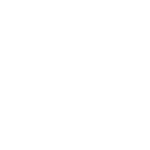 11
[Speaker Notes: Against Heresies 4.31.1-2 address = address in the English translation in the Ante-Nicene fathers done by Roberts and Rambaut 

the address in Harvey’s Latin and Greek is 4.48.1-2

some variation in the order of the sections in chap. 4  between English translation and the Latin source]
IRENAEUS’ HAS TWO CHURCHES
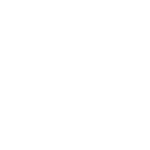 Irenaeus regarded Israel and the Gentiles of this age as distinct churches or synagogues 
the elder synagogue (church) = Israel
the younger synagogue (church) = the Gentiles of this age
his terminology is different than contemporary dispensationalism but his concept is exactly the same — two distinct bodies of saints
12
[Speaker Notes: NOTE --- the words synagogue and church are used in the generic sense of assemblies, congregations, bodies, not in the technical sense where synagogue has Jewish connotations and church has Christian connotations]
SUMMARY OF IRENAEUS’  VIEW OF CHURCH
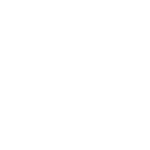 Irenaeus includes OT Israel and NT Gentiles under heading church 
Irenaeus regards OT Israel and NT Gentiles as distinct churches
Irenaeus plainly states that the OT church, the people and nation of Israel, has a distinct future with God in the last days
Irenaeus mentioning church in tribulation isn’t proof he believed that the Gentile church of this age would be in the tribulation
Irenaeus' understanding of church allows the Gentile church to be gone prior to the tribulation and the Jewish church to go through it
13
GOD’S RETURN TO ISRAEL
He who will GATHER, according to the Old Testament, those that shall be SAVED from all the nations, Jeremiah says: «Behold, the days come, saith the Lord, that they shall no more say, The Lord liveth, [who brought up the children of Israel out of the land of Egypt; But, the Lord liveth] who led the children of Israel from the north, and from every region whither they had been driven; He will RESTORE them to their own land which He gave to their fathers.»
Against Heresies, 5.34.1
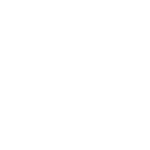 14
[Speaker Notes: “those that shall be SAVED from all the nations” is not Gentiles saved in the tribulation but the scattered Jews saved in the tribulation

these saved Jews shall be GATHERED and RESTORED at the second coming to their land which God gave to their fathers]
GOD’S RETURN TO ISRAEL
Ezekiel also says: «Behold, I will open your tombs and bring you forth out of your graves … and I will put breath in you, and you shall live; and I will place you on your own land, and you shall know that I am the Lord … I will GATHER Israel from all nations where they have been driven, and I shall be sanctified in them in the sight of the sons of the nations: and they shall dwell in their own land, which I gave to my servant Jacob. …  I shall cause judgment to fall among all who have dishonoured them, among those who encircle them round about.»
Against Heresies, 5.34.1
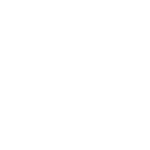 15
[Speaker Notes: plain statement that God will GATHER Israel from the nations where she has been scattered and will place them in the promised land

Notice the Armageddon reference --- “I shall cause judgment to fall among all ...” --- THIS locational information verifies where THIS gathering fits on the prophetic timeline]
IRENAEUS REJECTS ALLEGORICAL METHOD
“If, however, any shall endeavor to ALLEGORIZE [prophecies] of this kind, they shall not be found consistent … in all points, and shall be confuted by the teaching of the very expressions.”
this is the first line of chapter 35
passages just covered on God’s return to Israel were in chap. 34
the chief point of chapter 34 is God’s literal return to literal Israel
SO this comment spec. addresses error of allegorizing Israel
Irenaeus already contending with allegorizing methodology
Against Heresies, 5.35.1
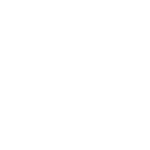 16
[Speaker Notes: QUOTATION --- the last line, “the teaching of the very expressions” = the teaching of the passages themselves

HEADSHAKER --- this is only one full generation removed from the apostles, and Irenaeus forced to combat replacement theology
--- this devil got his foot in the door very early in church history]
TEMPLE OBSERVANT JEWS IN THE TRIBULAtION
«A king of a most fierce countenance shall arise … he shall … put strong men down, the holy people likewise» … then he points out the time that his tyranny shall last, when the SAINTS shall be put to flight, THEY WHO offer a PURE SACRIFICE unto God: «And in the midst of the week,» he says, «the SACRIFICE and the libation shall be taken away, and the ABOMINATION OF DESOLATION [shall be brought] into the TEMPLE: even unto the consummation of the time shall the desolation be complete.» Now three years and six months constitute the half-week.
Against Heresies, 5.25.4
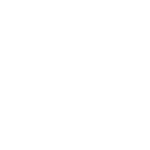 17
[Speaker Notes: not going to tarry on this slide

presented it primarily for the context --- want you to see that the sacrifices mentioned here are mentioned in connection with the tribulation, the antichrist, the temple, and the abomination of desolation

indisputable that the sacrifices here are literal sacrifices offered in the literal temple in the literal 70th week by literal Jews]
TEMPLE OBSERVANT JEWS IN THE TRIBULAtION
“the SAINTS shall be put to flight, THEY WHO offer a PURE SACRIFICE unto God: «And in the midst of the week,» he says, «the SACRIFICE and libation shall be taken away, and the ABOMINATION OF DESOLATION [shall be brought] into the TEMPLE».”
saints qualified by “they who offer a pure sacrifice to God”
sacrifice clarified as the sacrifice in the literal temple
temple clarified as literal by removal of the sacrifice and placement of the abomination of desolation in the middle of the week
Against Heresies, 5.24.4
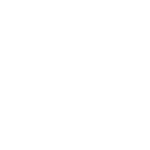 18
[Speaker Notes: START --- this slide returns to same passage, but narrows the focus

CORROBORATION --- In 5.28.2 he confirms the divine approbation of the temple when he approvingly cites Rev. 13:6, where the antichrist blasphemes God, his Name (the Son), his tabernacle, and those that dwell in heaven.]
TWO CLASSES OF SAINTS IN MILLENNIUM
“and [with respect to] those whom the Lord shall find IN THE FLESH, awaiting Him from heaven, who have suffered tribulation and escaped the hands of the wicked one. For it is in reference to them that the prophet says: «And the remnant shall multiply upon the earth.»  And as many believers as God has prepared for this purpose, for a remnant multiplying upon earth, shall also be UNDER the rule of the saints to serve this Jerusalem.”
first = trib saints in the flesh, a remnant who multiply on earth
second = resurrection saints who reign on earth
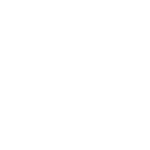 Against Heresies, 5.35.1
19
[Speaker Notes: NOTICE  two classes of believers in the millennium
first class = trib saints in the flesh, a remnant who multiply on earth
 --- suffered tribulation under the Wicked One, now waiting for Messiah
 --- will be UNDER the rule of the saints
second class = resurrection saints who reign on earth

IRENAEUS’ terminology is distinct from contemp. disp. but it is exactly the same]
#1 PRETRIB RAPTURE PASSAGE
“And therefore, in the end WHEN the Church is suddenly caught up from this, it is said, «THERE SHALL BE tribulation such as has not been since the beginning, neither shall be.» For this is the last contest of the righteous, in which, when they overcome, they are crowned with incorruption.”
“when the church is suddenly caught up” = circumstantial clause 
“there shall be tribulation” = main clause, future tense
the grammar → rapture precedes tribulation
not last contest of saints this age, last contest of saints period
Against Heresies, 5.29.1
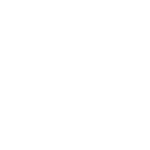 20
[Speaker Notes: START --- finally we come to the rapture passages]
#2 PRETRIB RAPTURE PASSAGE
“For Enoch … was translated … thus pointing out by anticipation the TRANSLATION of the righteous … Wherefore also the elders who were disciples of the apostles tell us that those who are translated are TRANSLATED to that place [heaven]… (where Paul the apostle, when he was caught up, heard words which are unspeakable) … and that those who have been TRANSLATED shall remain there until the consummation [the end], as a prelude to incorruptability.”
those rapture translated go to heaven and stay there until the end
the rapture translation is a prelude to incorruptibility at 2nd coming
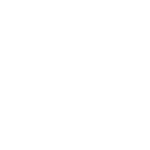 Against Heresies, 5.5.1
21
[Speaker Notes: #1 --- those translated in the rapture go to same place Enoch and Paul went --- which is heaven

#1 --- those translated to heaven stay there until the end of the age
           the end of the age and the rapture are distinct times, not the same time

#2 --- the rapture translation is a prelude to the incorruptability manifested at 2nd coming when earth and mankind experience the restitution of all things

CONCLUSION --- clearly a pretrib rapture passage]
#3 PRETRIB RAPTURE PASSAGE
“But it is necessary to say on these things, that it behooves the righteous to be the FIRST in this condition which is being renewed, rising up to the appearance (visible observation) of God to receive the promise of inheritance which God promised to the fathers … AFTERWARD to be a judge.”
the church is the FIRST to receive the renewal (implies stages)
the church AFTERWARDS engages in her work as judge
THE ORDER: renewal, rise (rapture), inheritance, work as judge
Against Heresies, 5.32.1
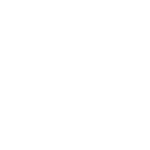 22
[Speaker Notes: OBSERVATION --- first and afterwards imply different times 

FIRST to receive the renewal (the resurrection)
--- this implies others receive the same blessing later
--- this is two stages in the resurrection

AFTERWARDS exercise office of judge in kingdom
--- clear that kingdom work is a later event than rapture

3) THE ORDER --- renewal (resurrection), rise (rapture), inheritance (reward), work as judge (work in the kingdom)]
#4 PRETRIB RAPTURE PASSAGE
“For as the Lord “went away … [to] where the souls of the dead were, yet afterwards arose in the body, and after the resurrection was taken up, it is manifest that the souls of His disciples also … shall go away into the invisible place … and there remain until the resurrection … then receiving their bodies, and rising … bodily, just as the Lord arose, they shall come thus into the presence of God.
rapture passage in same spirit as John 14:1-3 
vertical journey to heaven, not horizontal journey here on earth
Against Heresies, 5.31.2
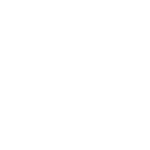 23
[Speaker Notes: CLOSING THOUGHT --- pretrib goes to clouds then heaven, postrib goes to clouds then back down to earth]
THE DIDACHE
.
aka The Teaching of the Twelve
short document whose final section(16) covers eschatology
written between AD 70 and 120
authors interacted with apostolicassociates, if not apostles
possibly written while John alive andcanon not yet completed
premillennial, pretribulational
24
THE DIDACHE
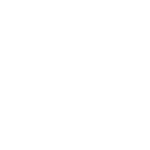 FIRST, cover the three pretrib rapture references in section 16
the well-known imminence passage
the choice between glorification and tribulation 
the resurrected church returning with Christ at the 2nd coming
THEN, point out key points of dispensational thought
25
#1 PRETRIB RAPTURE PASSAGEclassic imminence
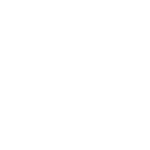 “Watch for your life’s sake. Let not your lamps be quenched, nor your loins unloosed; but be ready, for you know not the hour in which our Lord will come.”
here — hour is unknown and unknowable (can’t be determined)
2nd coming — everyone knows the hour and day, they count from start or midpoint of 70th week, the world intentionally gathers for Armageddon at Megiddo at the appointed time
rapture — date can’t be forecasted, predicted, or determined
26
[Speaker Notes: CLOSING THOUGHT --- this can only be a reference to the rapture, the second coming is impossible]
#2 PRETRIB RAPTURE PASSAGEGLORIFICATION OR TRIBULATION
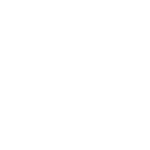 PASSAGE
“The whole time of your faith will not profit you, if you are not MADE PERFECT in the last time. FOR in the last days  [there will be] false prophets … wolves … lawlessness … the world-deceiver … the fiery trial.“
PARAPHRASE
"The whole time of your church going will not profit you if you are not GLORIFIED IN THE RAPTURE in the last days. For the next thing on the slate is the tribulation.“
MADE PERFECT = τελειοω (teleioō), various senses of completion
27
#2 PRETRIB RAPTURE PASSAGE
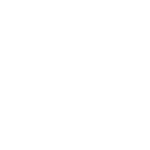 “The whole time of your faith will not profit you, if you are not MADE PERFECT in the last time. FOR in the last days  [there will be] false prophets … wolves … lawlessness … the world-deceiver … the fiery trial.“
WARNING — make sure you don’t miss the glorification (the rapture)
                       — being religious, being church goer isn’t sufficient
WARNING — make sure you don’t miss the glorification (the rapture)
                       — FOR the next  thing on the slate is the tribulation
CHRISTIANS — real Christians enjoy glorification (going up)                      — pretenders will face the tribulation (going through)
28
[Speaker Notes: CLOSING THOUGHT: the argument is simple:
IF participate in glorification, THEN miss tribulation.
IF miss glorification, THEN participate in the tribulation.
Two options --- either raptured or left behind]
USE OF TELEIOŌ IN BIBLE AND FATHERS
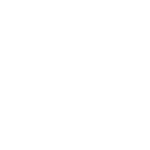 FIVE MAIN USES — string together like heavenly pearls
ONE — being completed as human when born again
TWO — reaching completeness (maturity) as a believer
THREE — spiritual strength completed (fulfilled) in weakness 
FOUR — completing assigned mission
FIVE — being completed in the resurrection
29
USE OF TELEIOŌ FOR RESURRECTION GLORIFICATION
"And we know that in this way the angels are superior to men; so that men, when MADE PERFECT, become like the angels. For in the resurrection of the dead they neither marry nor are given in marriage, but the righteous are as the angels in heaven, and also become equal to the angels."
Origen equates the resurrection with glorification
Origen, Contra Celsum, 4.29
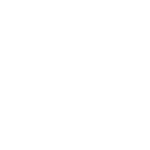 30
USE OF TELEIOŌ FOR RESURRECTION GLORIFICATION
"But when they shall outrise [from the dead] and shall outshine the sun, whatever they were promised, then the whole promise they shall obtain and this not apart from anyone but with everyone they shall be PERFECTED."
Methodius associated the resurrection with glorification, including shining in glory
Methodius, Life of Euthymius of Sardinia, 25
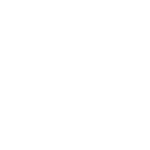 31
[Speaker Notes: OBSERVATION --- This reminds me of the resurrection passage in 1 Cor 15 where the saints shine like stars in their glory]
#3 PRETRIB RAPTURE PASSAGEchurch returns with christ
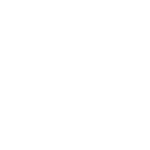 “And then shall appear the signs of the truth: first, the sign of an outspreading in heaven, then the sign of the sound of the trumpet. And third, the resurrection of the dead —YET NOT ALL, indeed as it is said: ‘The Lord shall come and ALL HIS SAINTS WITH HIM.’ Then shall the world see the Lord coming upon the clouds of heaven.”
Notice limiting statement — “not all” saints raised at the 2nd coming
Notice explanatory (qualifying) statement — “The Lord shall come and all his saints with him”
early church believed the raptured church would return at 2nd coming
32
[Speaker Notes: LIMITING STATEMENT --- can't be construed into distinction between rez righteous and rez unrighteous

WHY? ---  BECAUSE the following line offers an explanatory (qualifying) statement that goes in a very different direction.

EXPLANATORY OR QUALIFYING STATEMENT --- "the Lord shall come and all his saints with him“
--- ALL the church saints are coming with the Lord at his second coming
---  so NOT ALL the saints in a general sense can be raised at that time. 

EARLY CHURCH BELIEVED --- the dispensational position that raptured and glorified church shall return with the Lord at the 2nd coming when he descends for Armageddon and the establishment of the kingdom]
KEY ASPECTS OF DISPENSATIONALISM IN THE DIDACHE
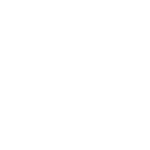 POINTS
three distinct pretrib rapture arguments
two aspects of 2nd coming — rapture and 2nd coming proper
distinction between church saints and tribulation saints
two-part resurrection of the righteous
OBSERVATIONS
these points not inferred from an imminence passage, but taught
ton of information in one brief paragraph
33
[Speaker Notes: ton of information 
--- one of densest prophetic passages in the early fathers]
conclusion
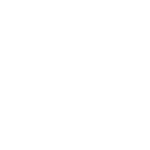 ONE, the deeper we dive into the untranslated Greek, Latin, and Syriac works, the more evidence we will find for the pretrib rapture and dispensationalism in the fathers
TWO, pretrib dispensationalism was the position of the church for the first two centuries (Irenaeus, the Didache)
NOT SURPRISING, pretrib dispensationalism was the position of the Lord, his apostles, and the NT 
SADLY, replacement theology advocates purged the church of premillennialism and pretribulationism by end 5th cent
34
[Speaker Notes: CONCUDING THOUGHTS
I trust this strengthens the case in your mind for the pretrib rapture in the early change
TWO points were strongly made in this presentation:
ONE ... 
TWO ... 
NOT SURPRISING ... 
SADLY ... 

--- May the Lord invigorate us all for the battle ahead.
--- We are seeing the same vicious, malicious replacement theology mentality in a last days revival that we saw in the days of Augustine and Jerome.
--- Bold, strong personalities are bullying their way into the hearts and minds of weaker Christians. 
--- May we rise to the challenge! May we slay this foul dragon!]
One short lifeto be a good soldier; One long eternity to be a fulfilled human being.    — LWB

      “endure hardship as a good soldier”
(2 Tim. 2:3)
“do exploits”  (Dan. 11:32)
EYES WIDE OPEN, BRAIN ENGAGED, HEART ON FIRE!
35